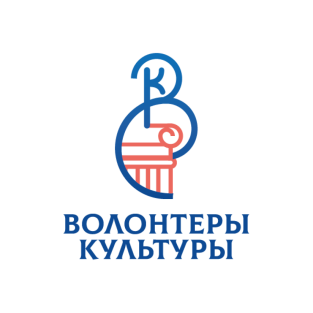 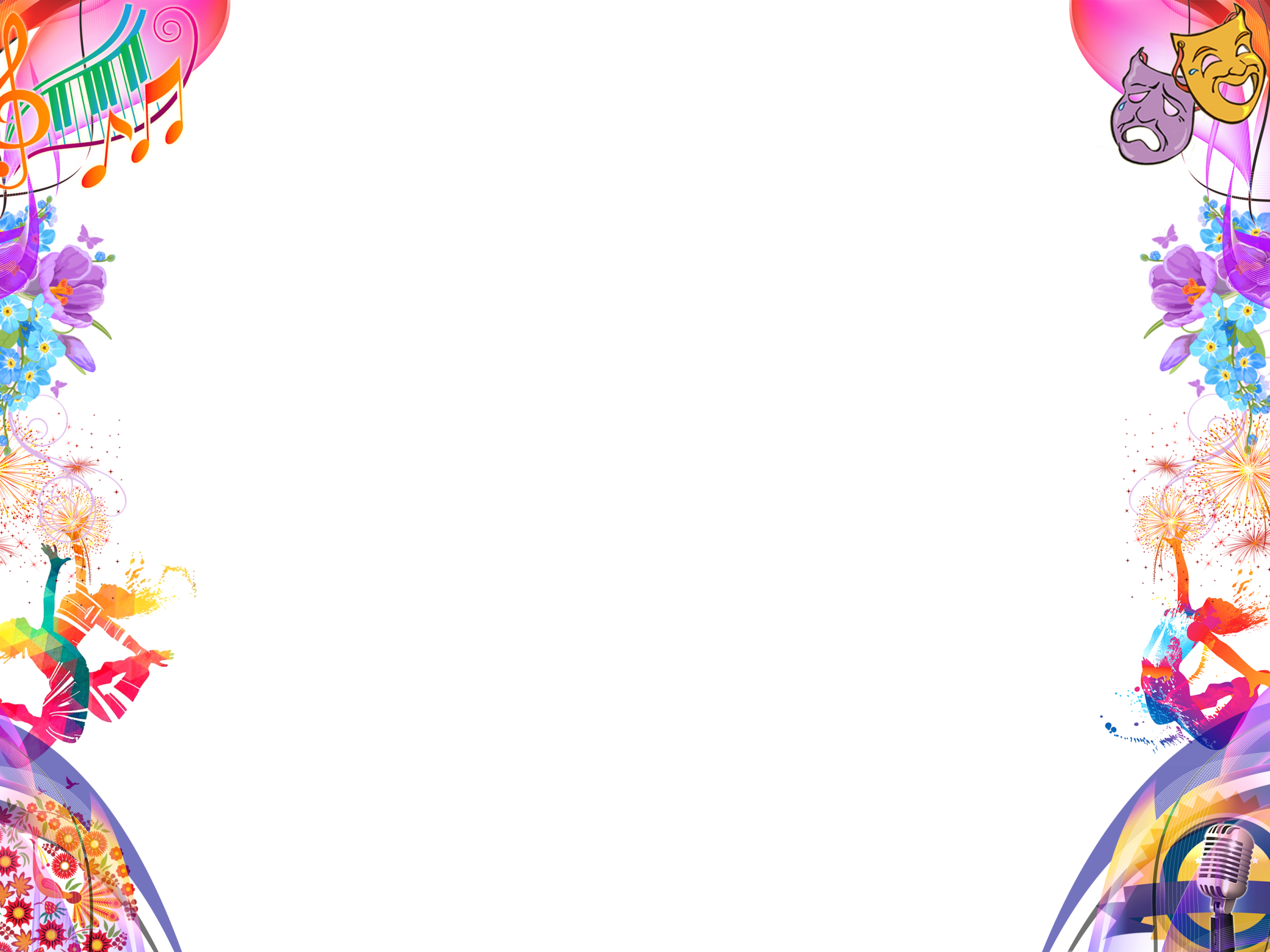 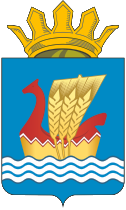 Автономное учреждение
«Упоровский центр культуры и досуга»
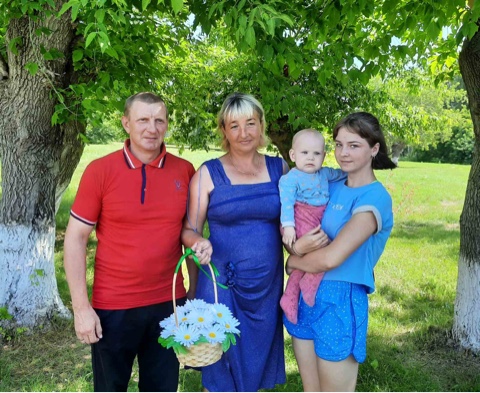 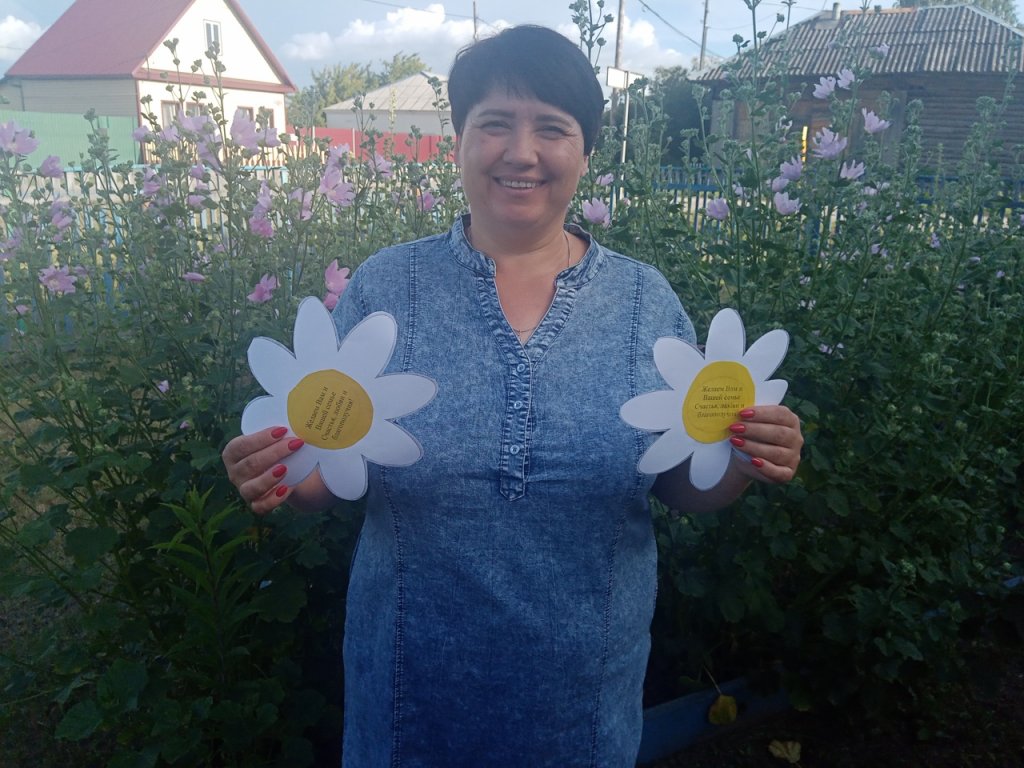 Раздача брошей с символом Дня семьи любви и верности, выявление семей-юбиляров и поздравление их с привлечением артистов художественной самодеятельности
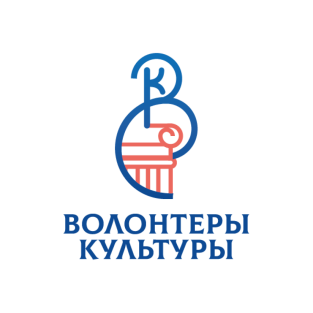 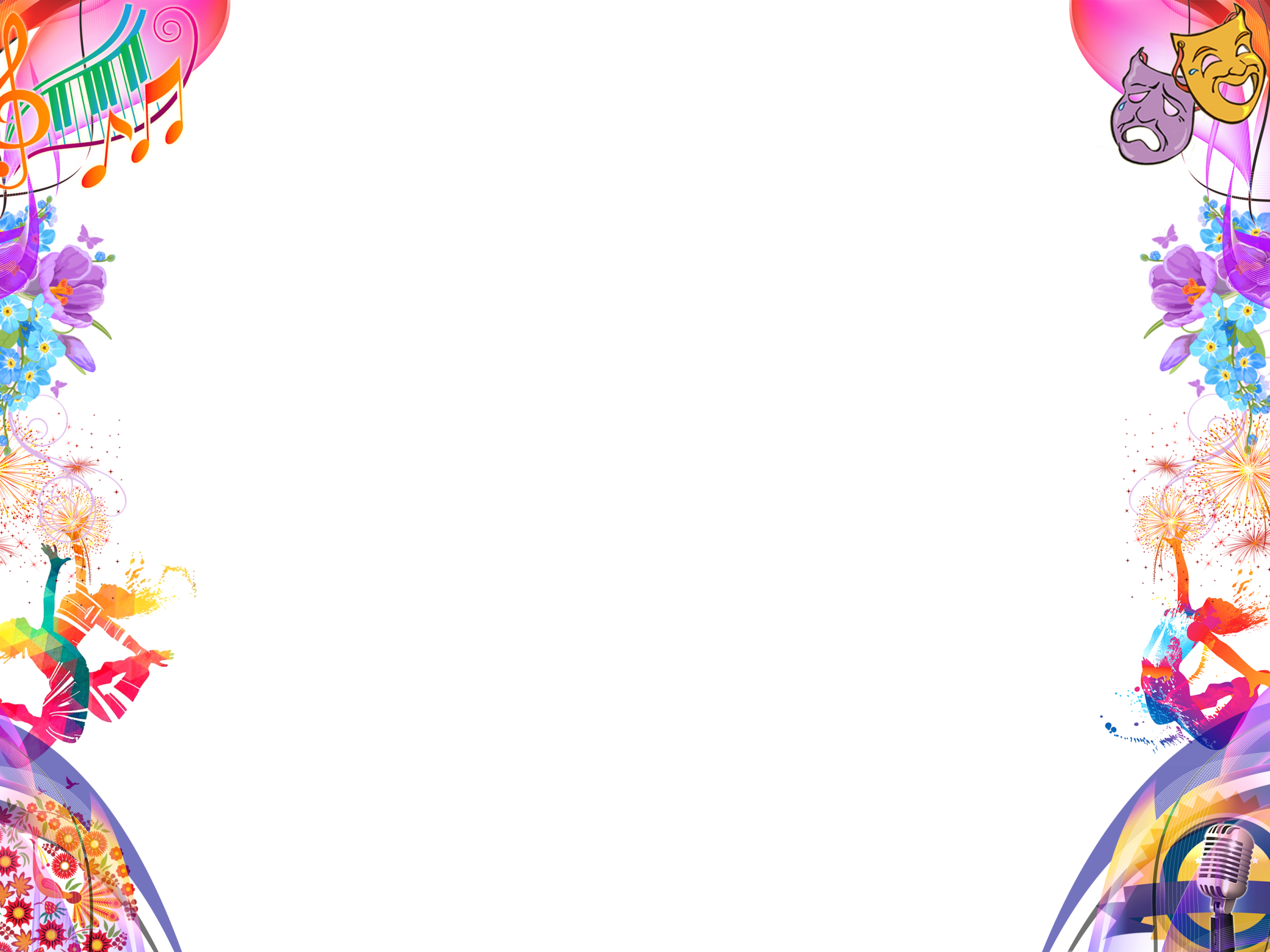 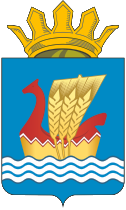 Автономное учреждение
«Упоровский центр культуры и досуга»
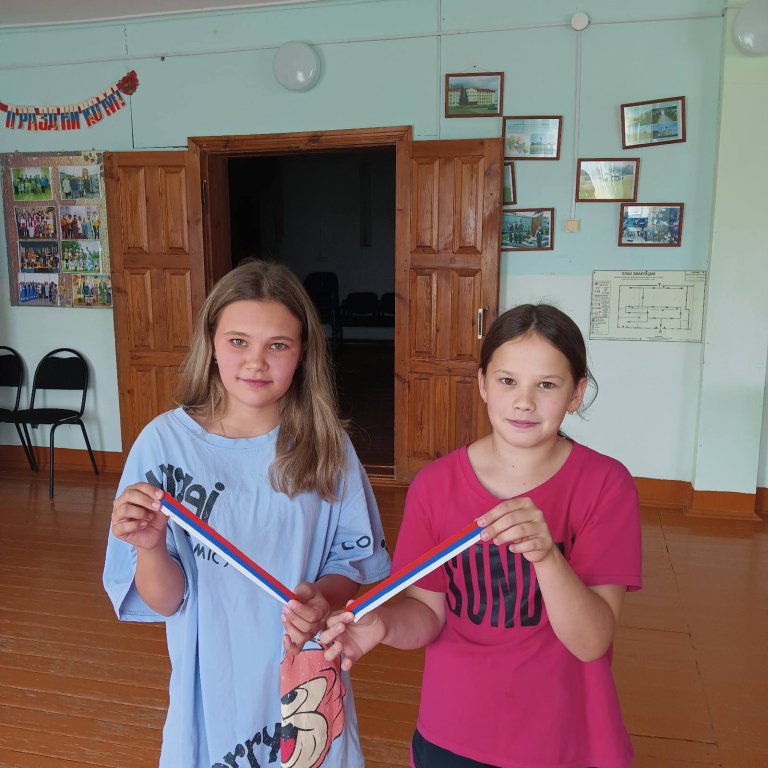 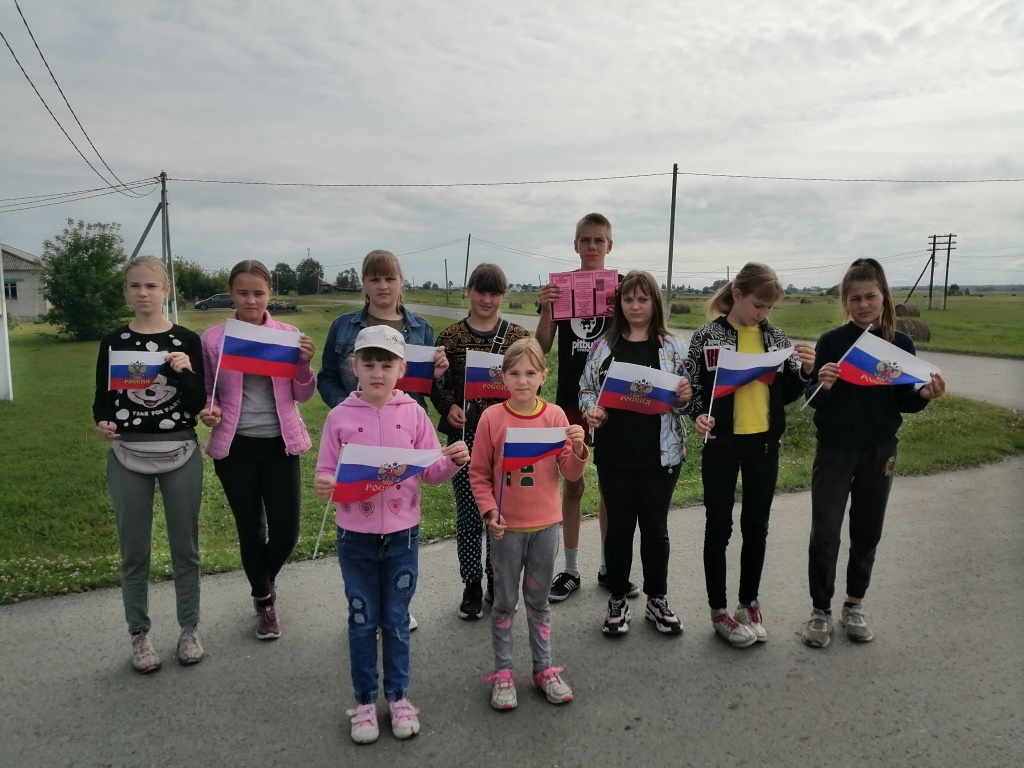 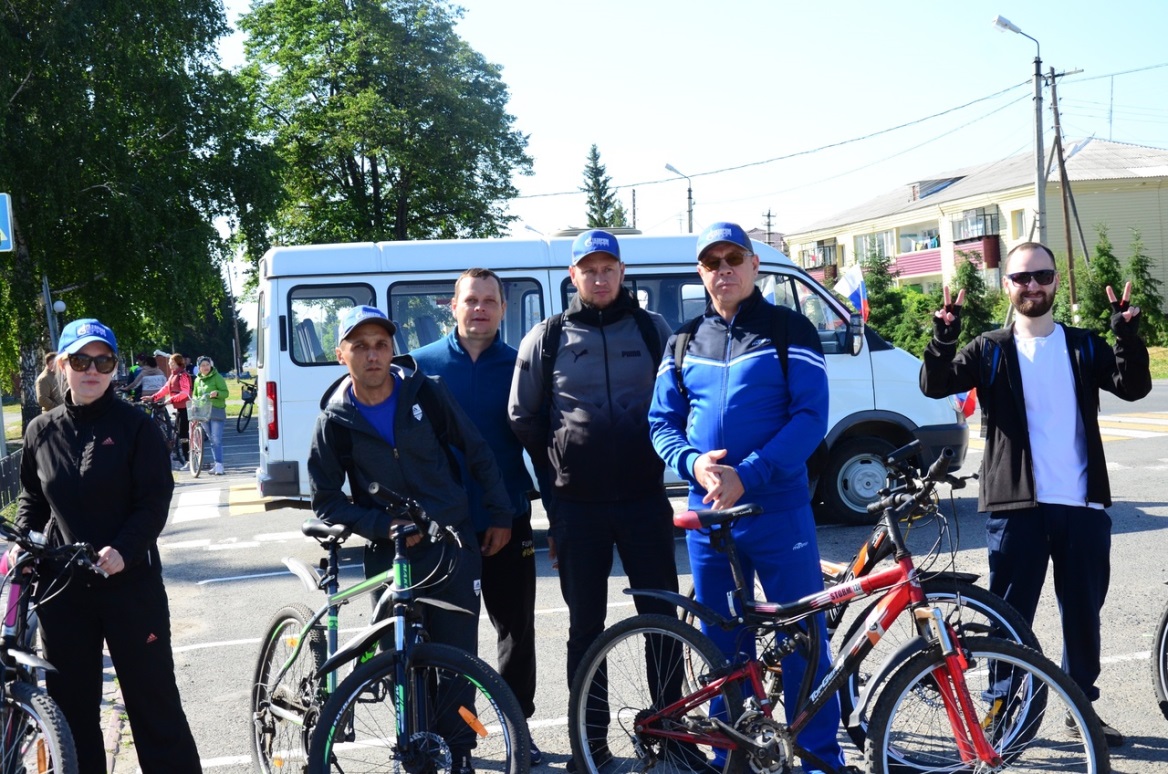 Раздача ленточек «Триколор», размещение Российского флага на входной группе своего дома/квартиры, участие в велопробеге
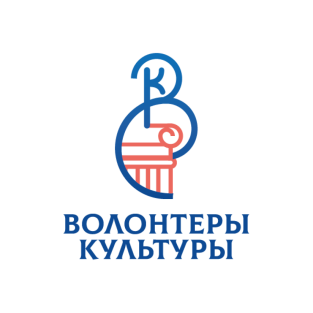 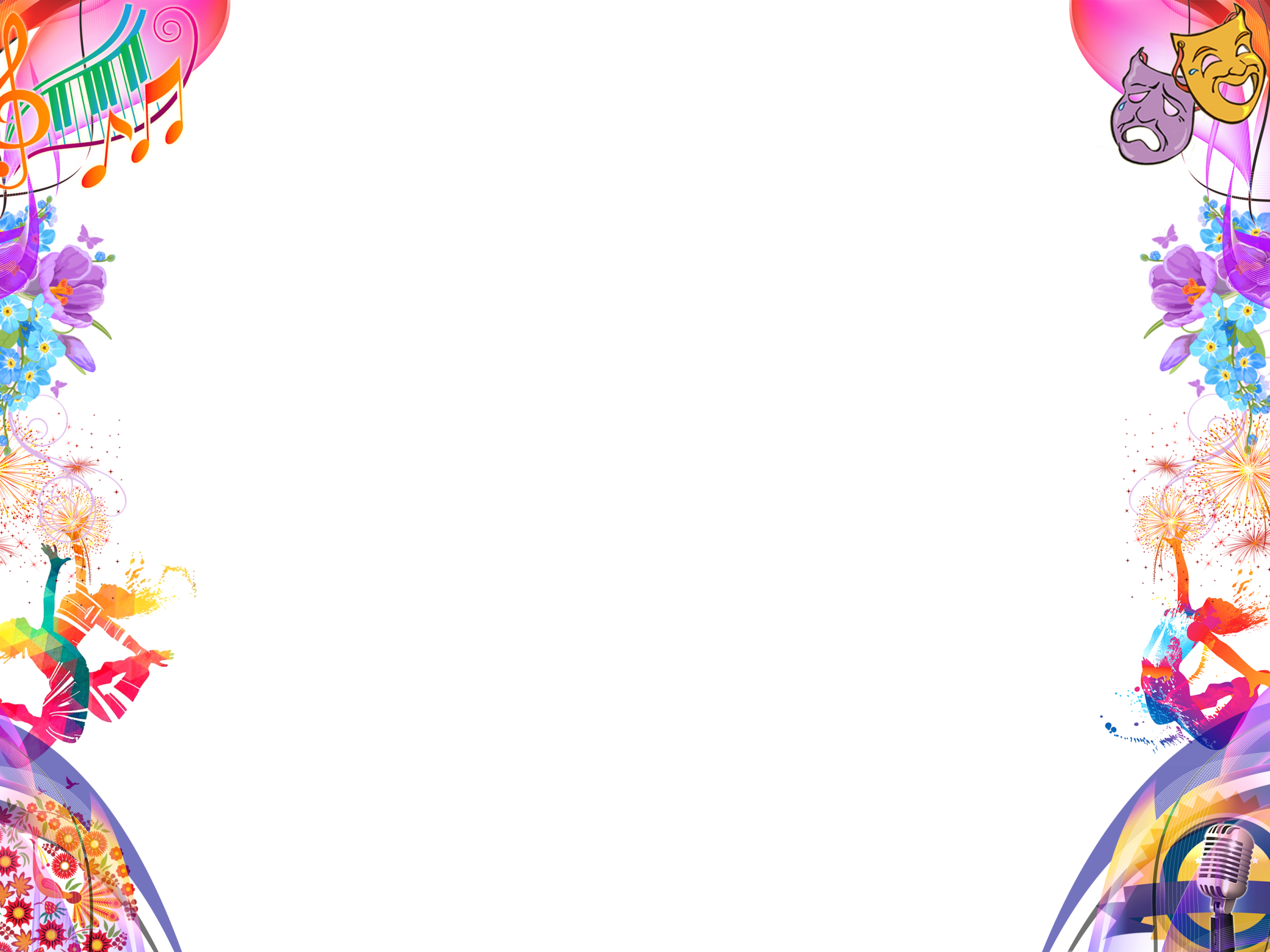 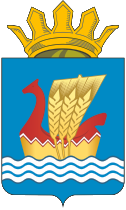 Автономное учреждение
«Упоровский центр культуры и досуга»
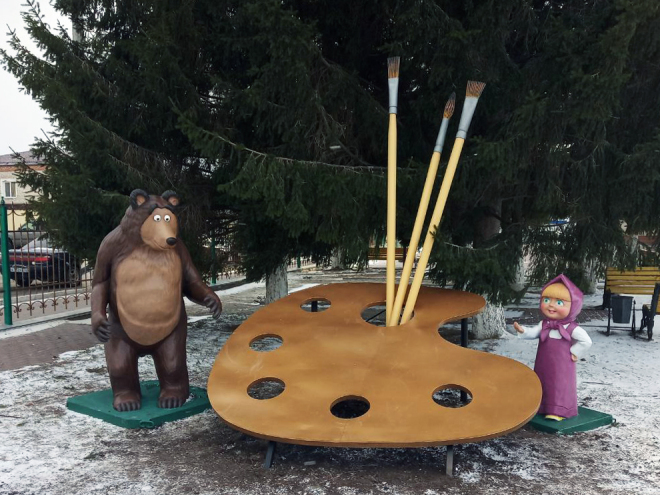 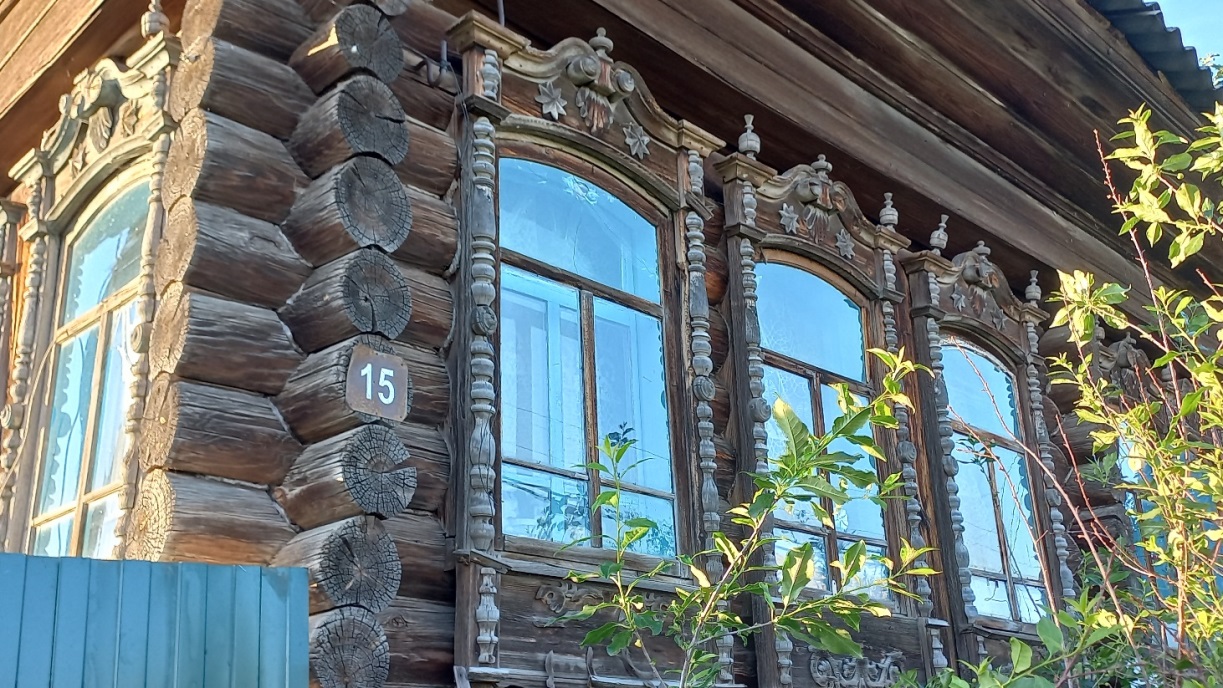 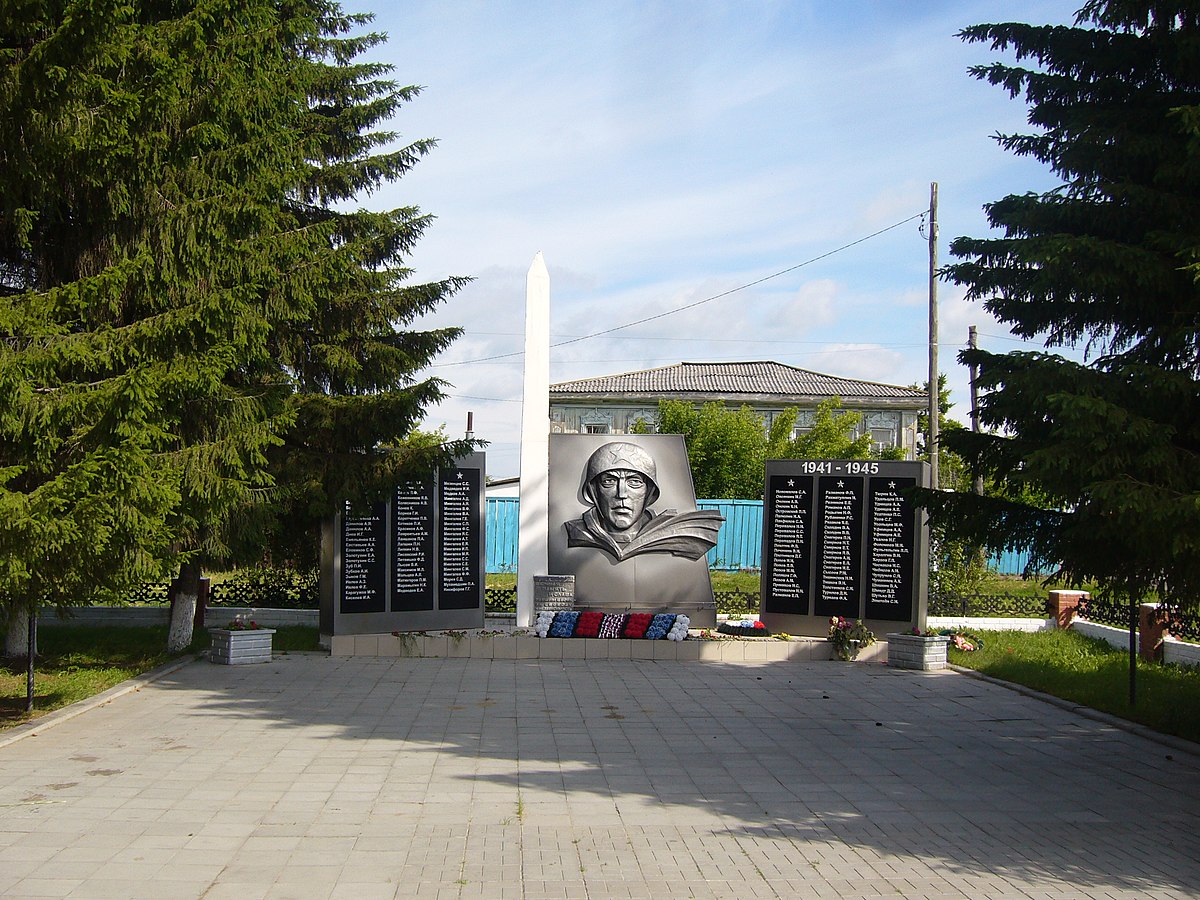 Выявление на территории сельского поселения объектов культурного наследия, представляющих культурную ценность
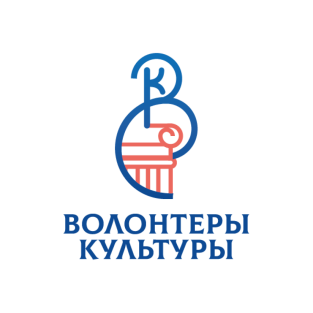 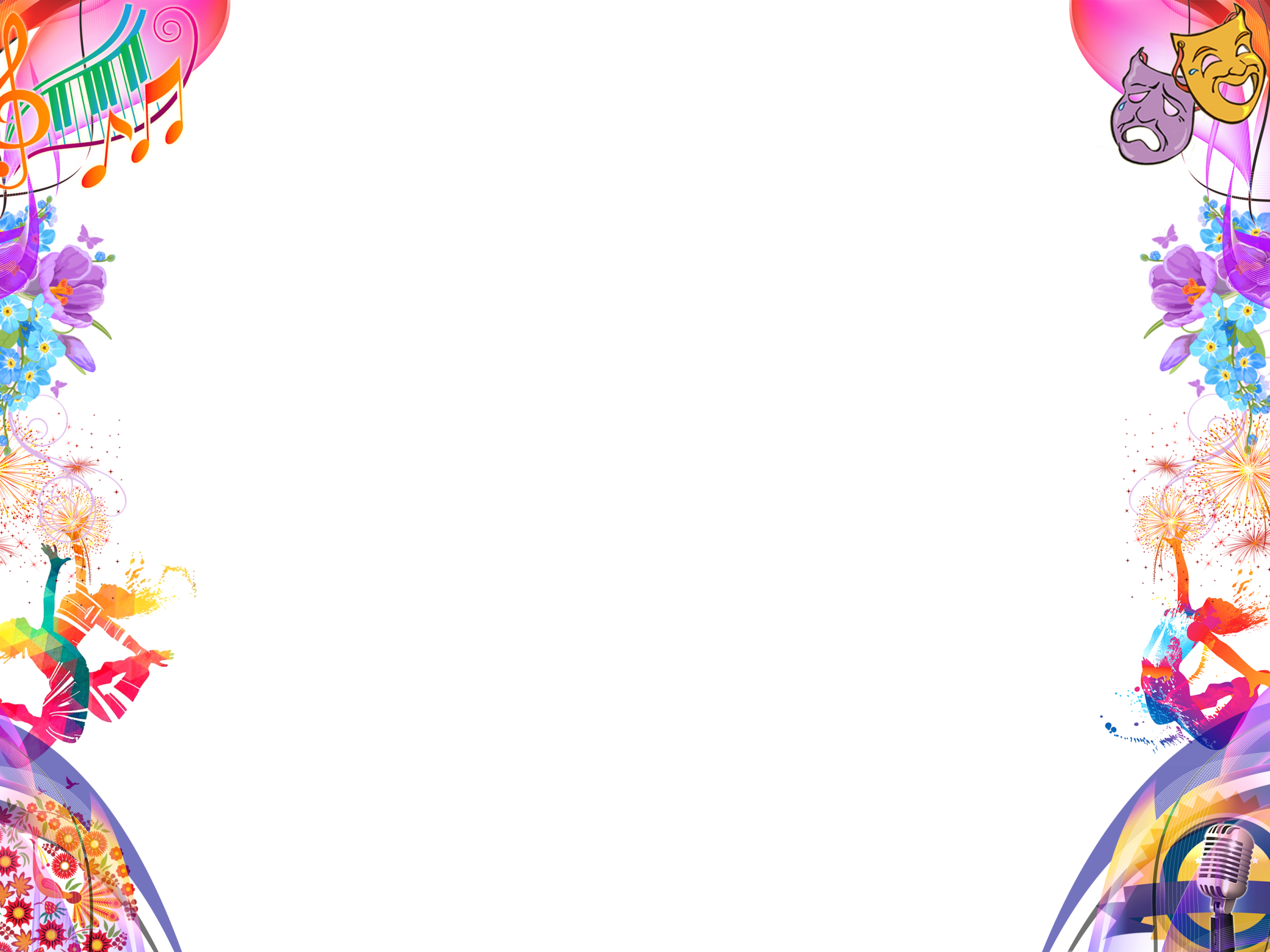 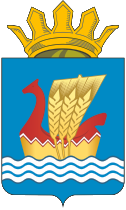 Автономное учреждение
«Упоровский центр культуры и досуга»
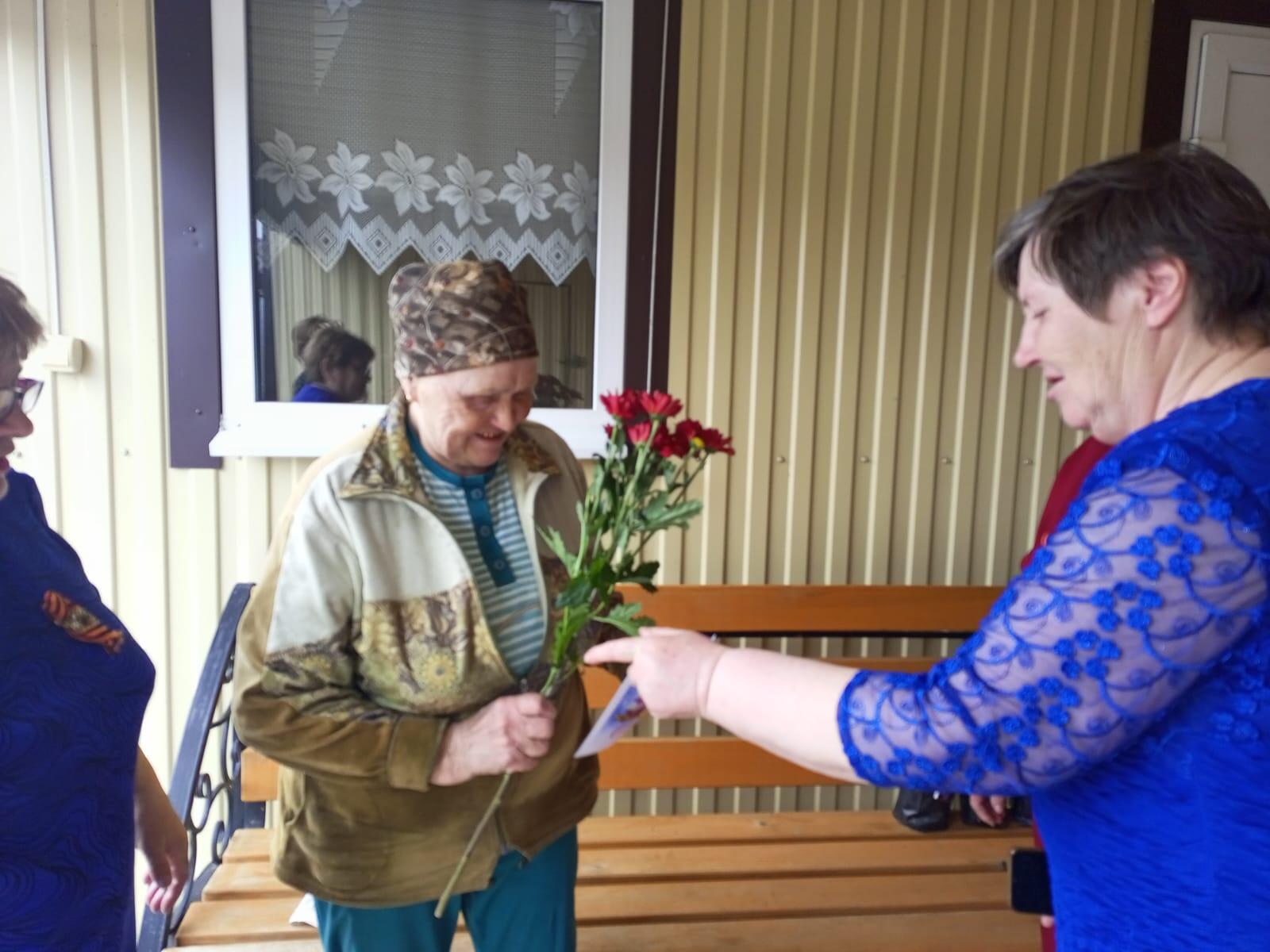 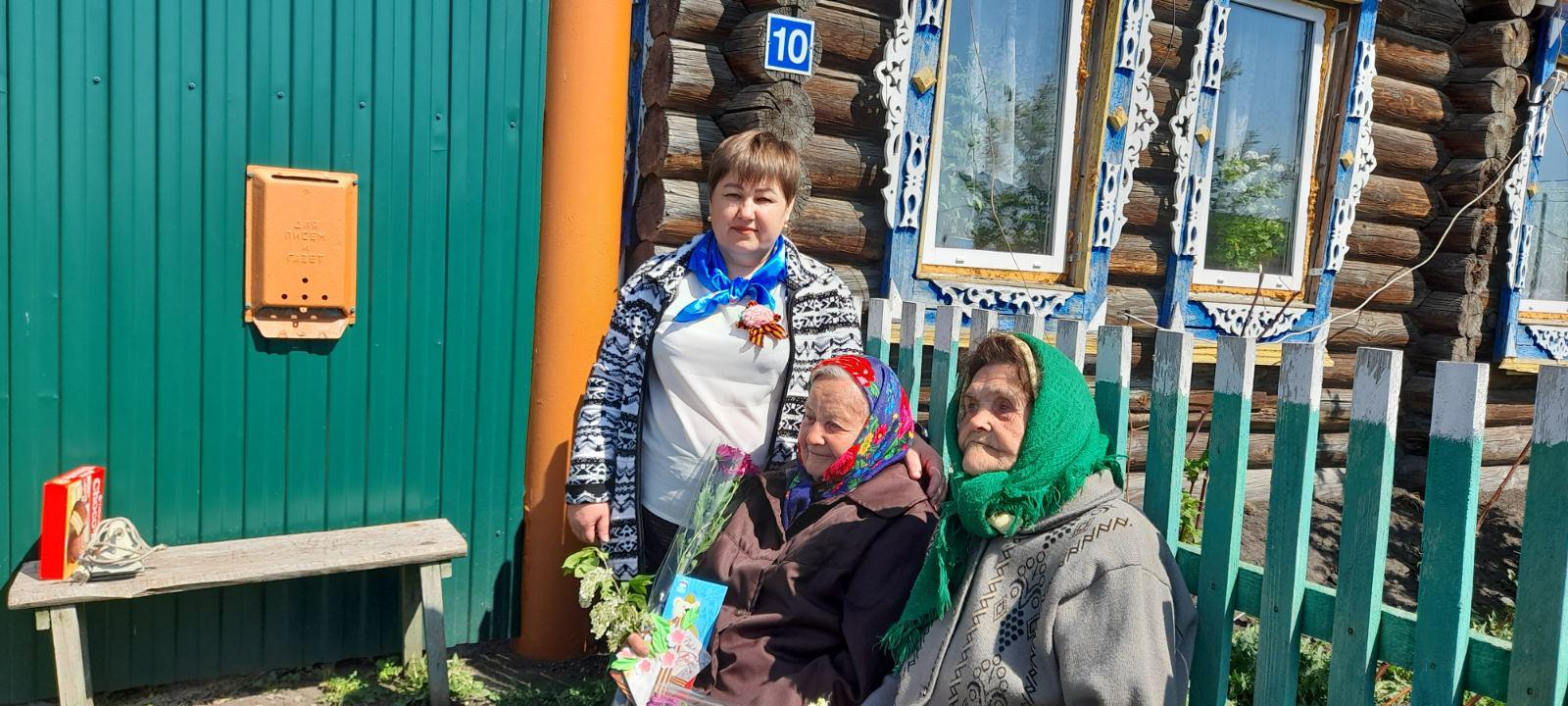 Раздача поздравительных открыток, поздравление «серебряных» волонтёров и граждан пожилого возраста, организация помощи на дому
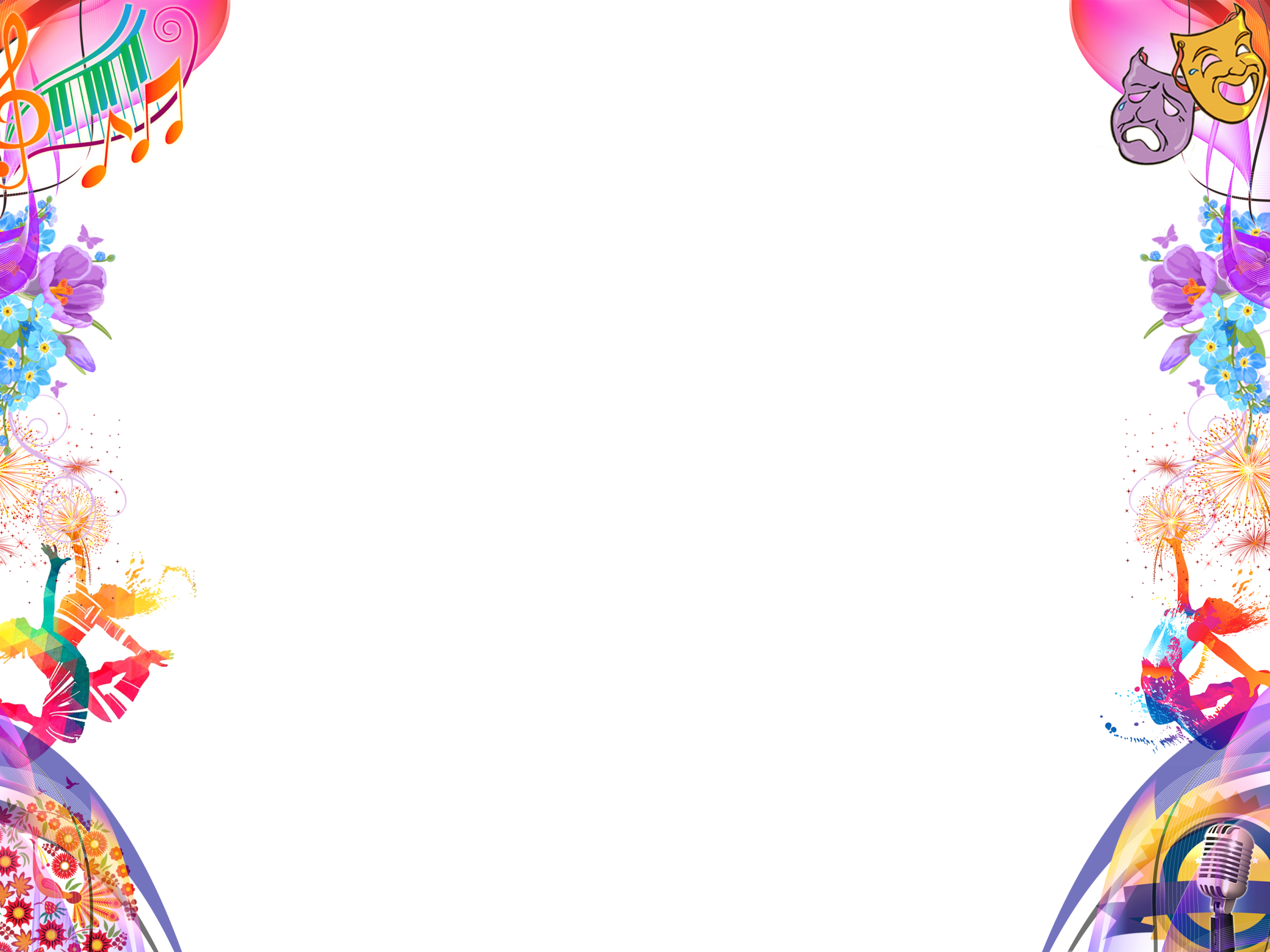 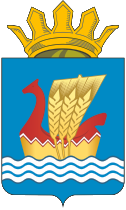 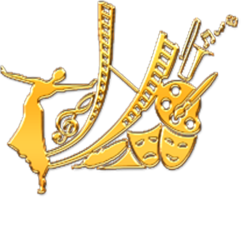 Автономное учреждение
«Упоровский центр культуры и досуга»
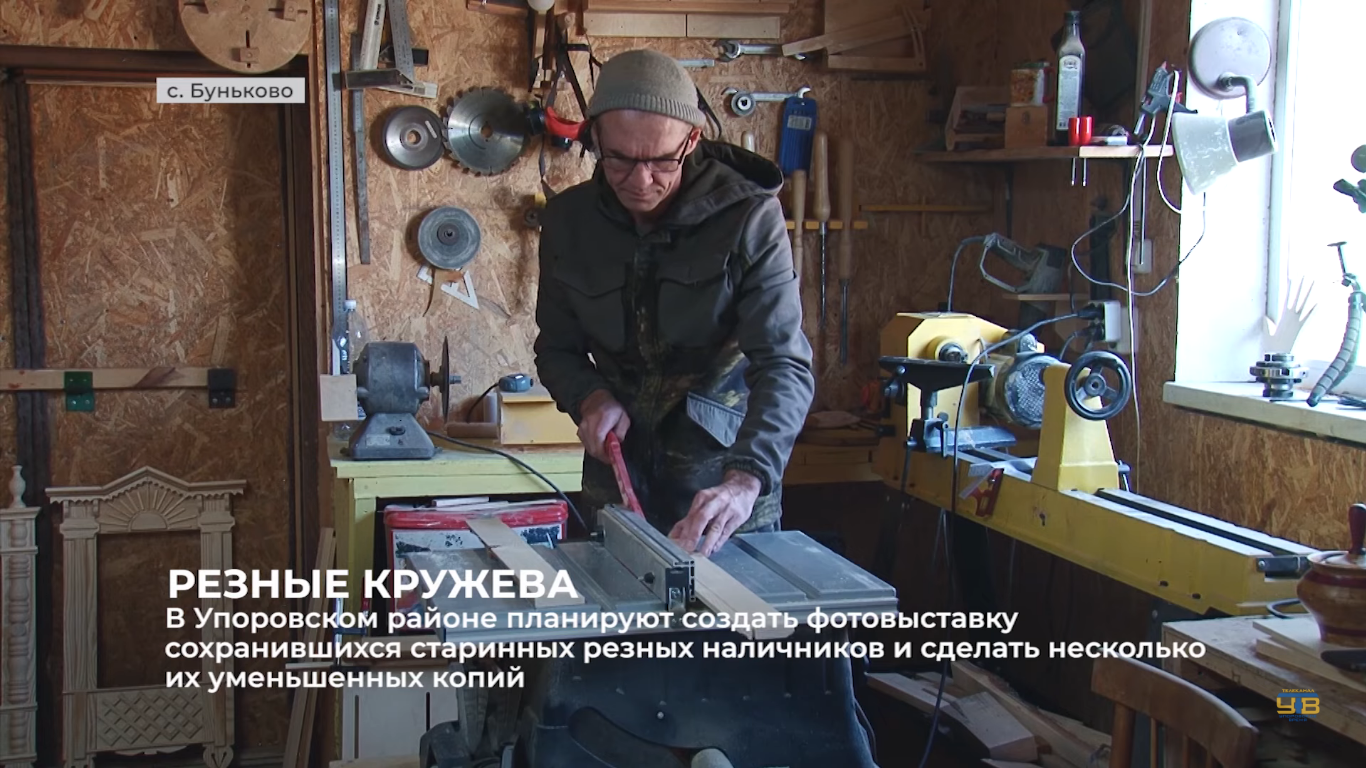 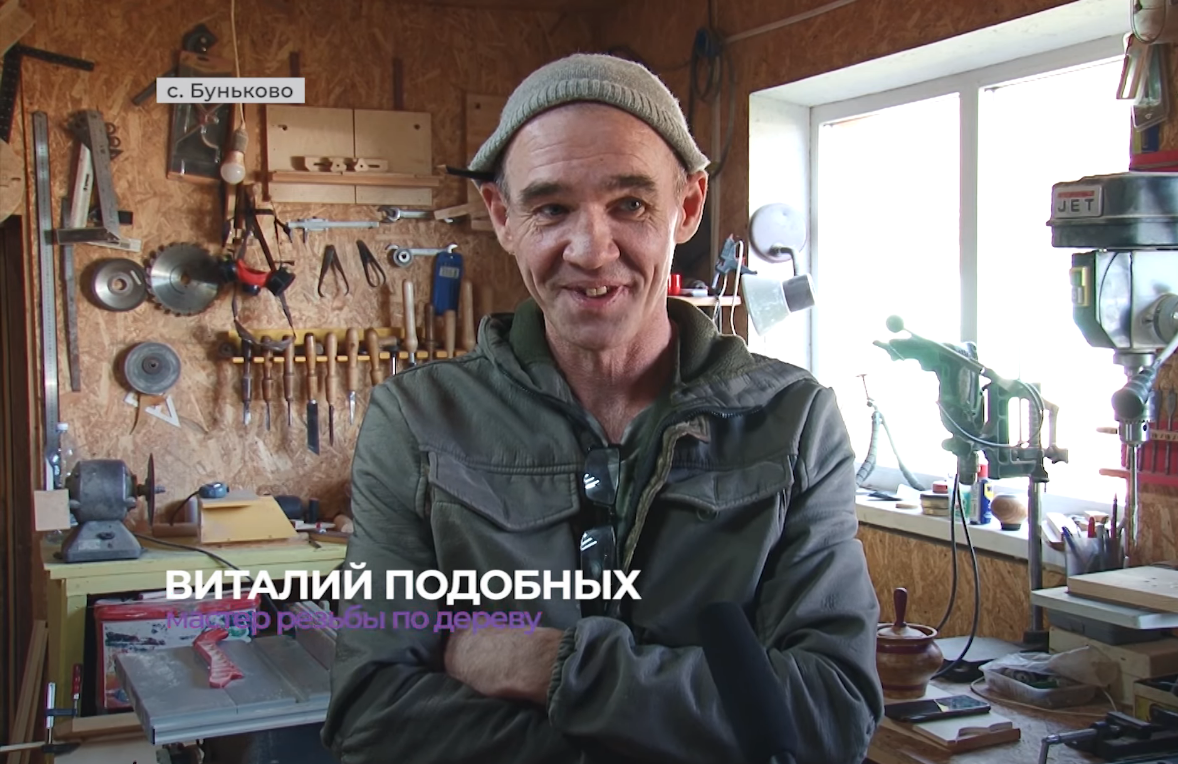 Виталий Владимирович частый гость на выставках как районного, так и поселенческого уровней.
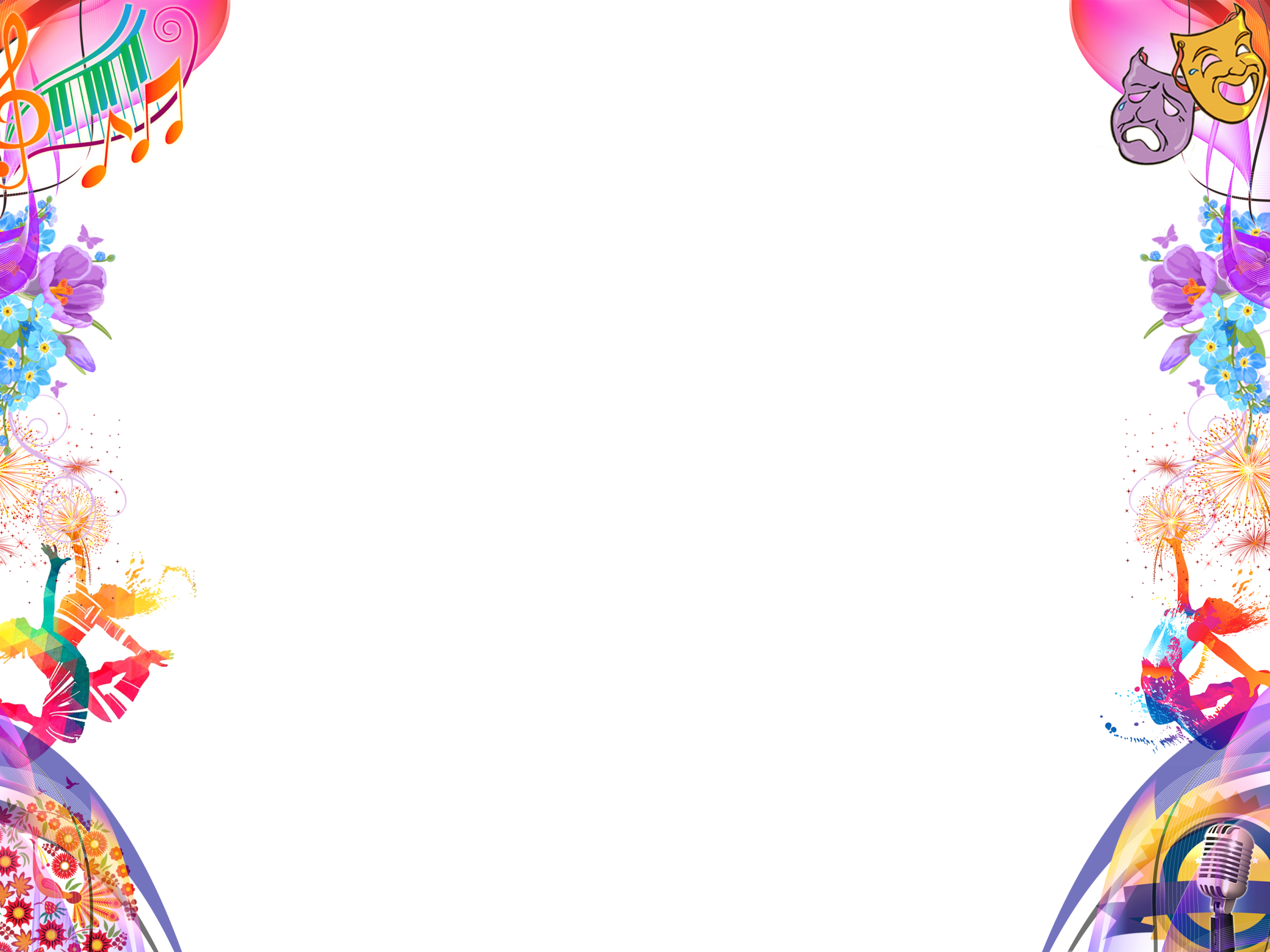 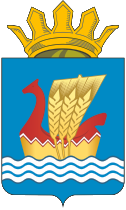 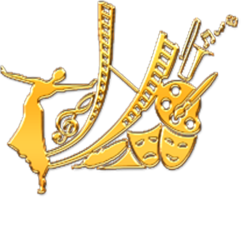 Автономное учреждение
«Упоровский центр культуры и досуга»
24 ноября состоялась первая выездная выставка в селе Суерка
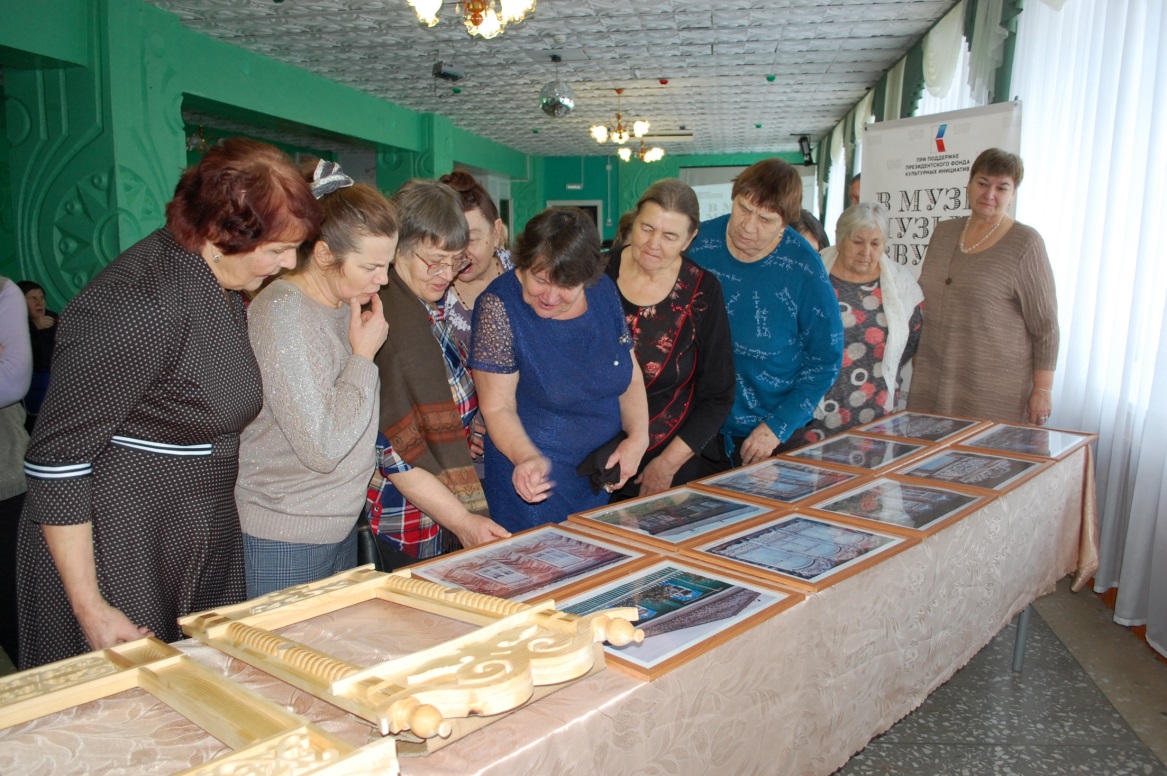 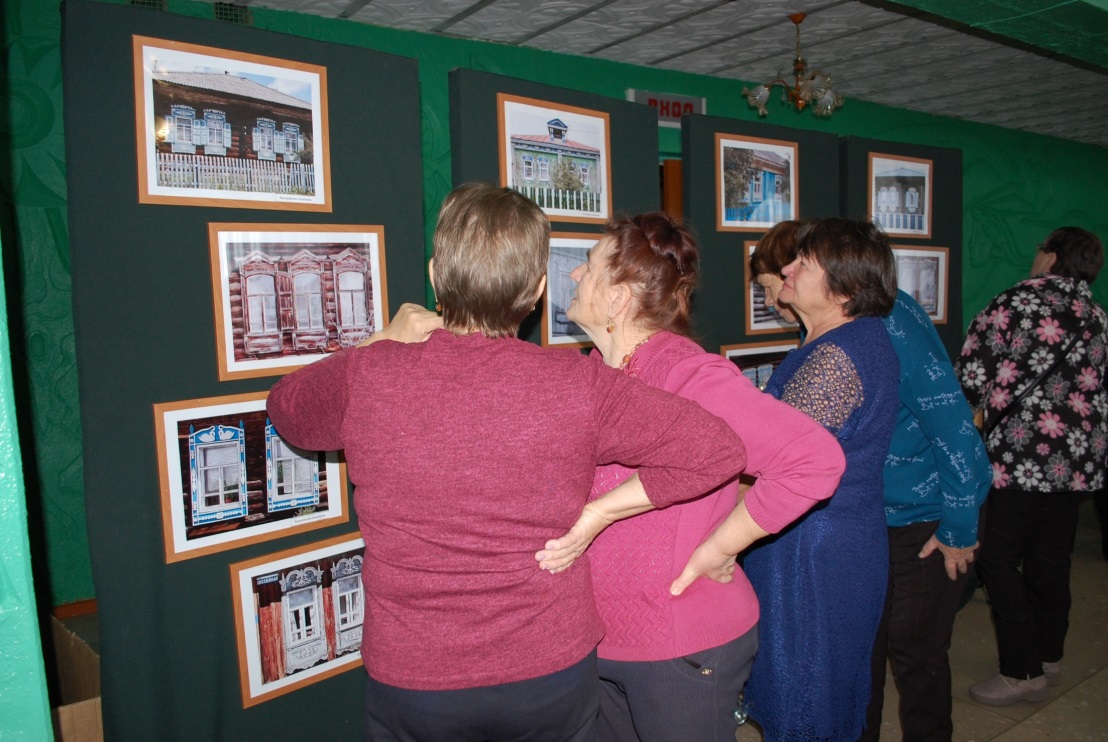 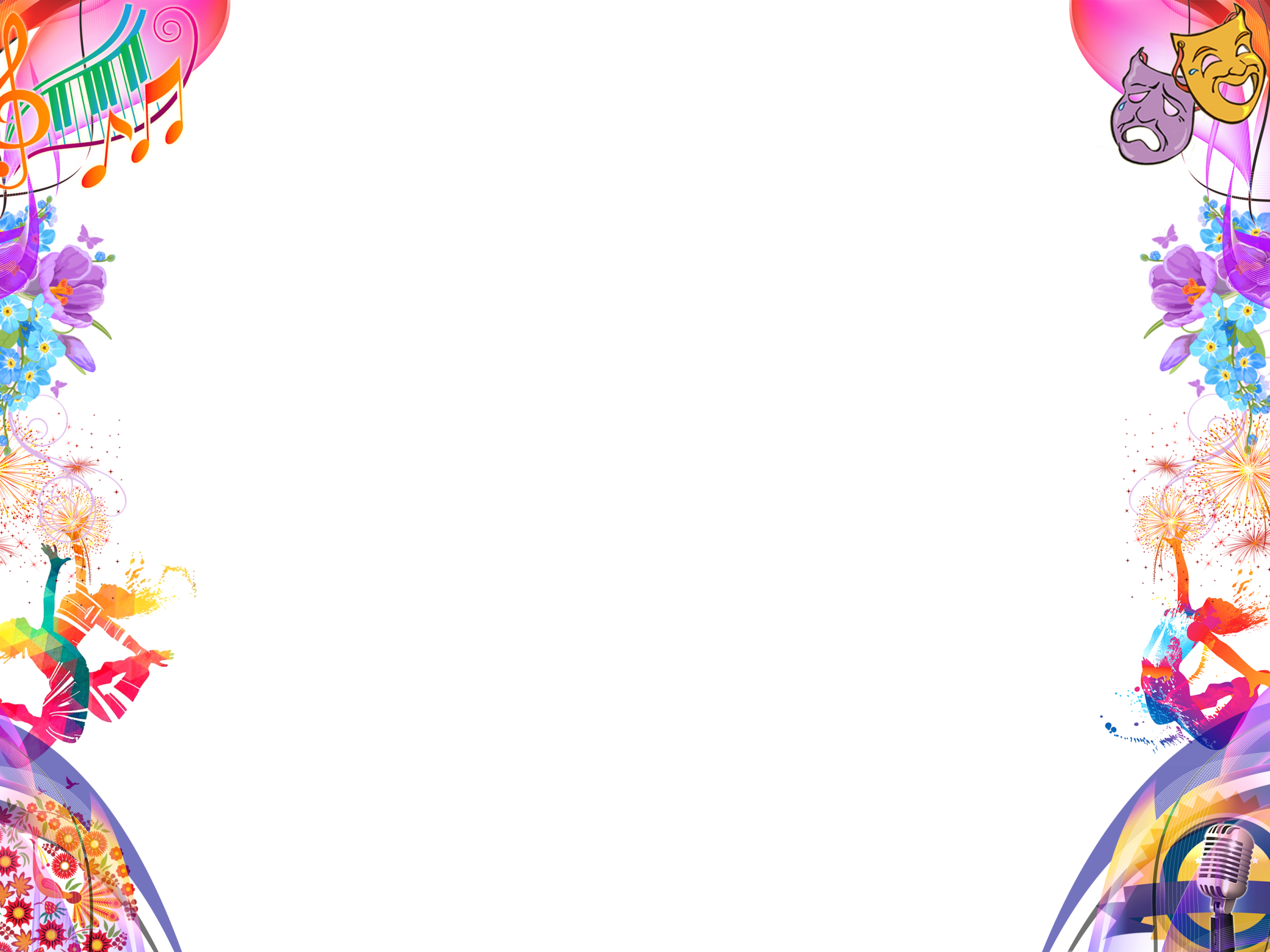 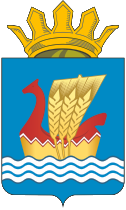 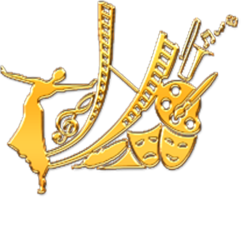 Автономное учреждение
«Упоровский центр культуры и досуга»
Выставка «Кружева оконных наличников»
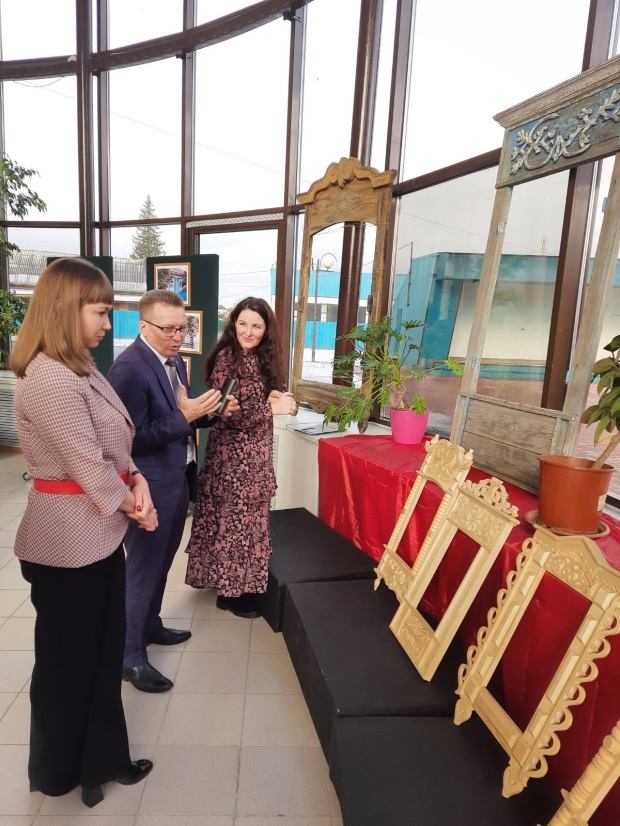 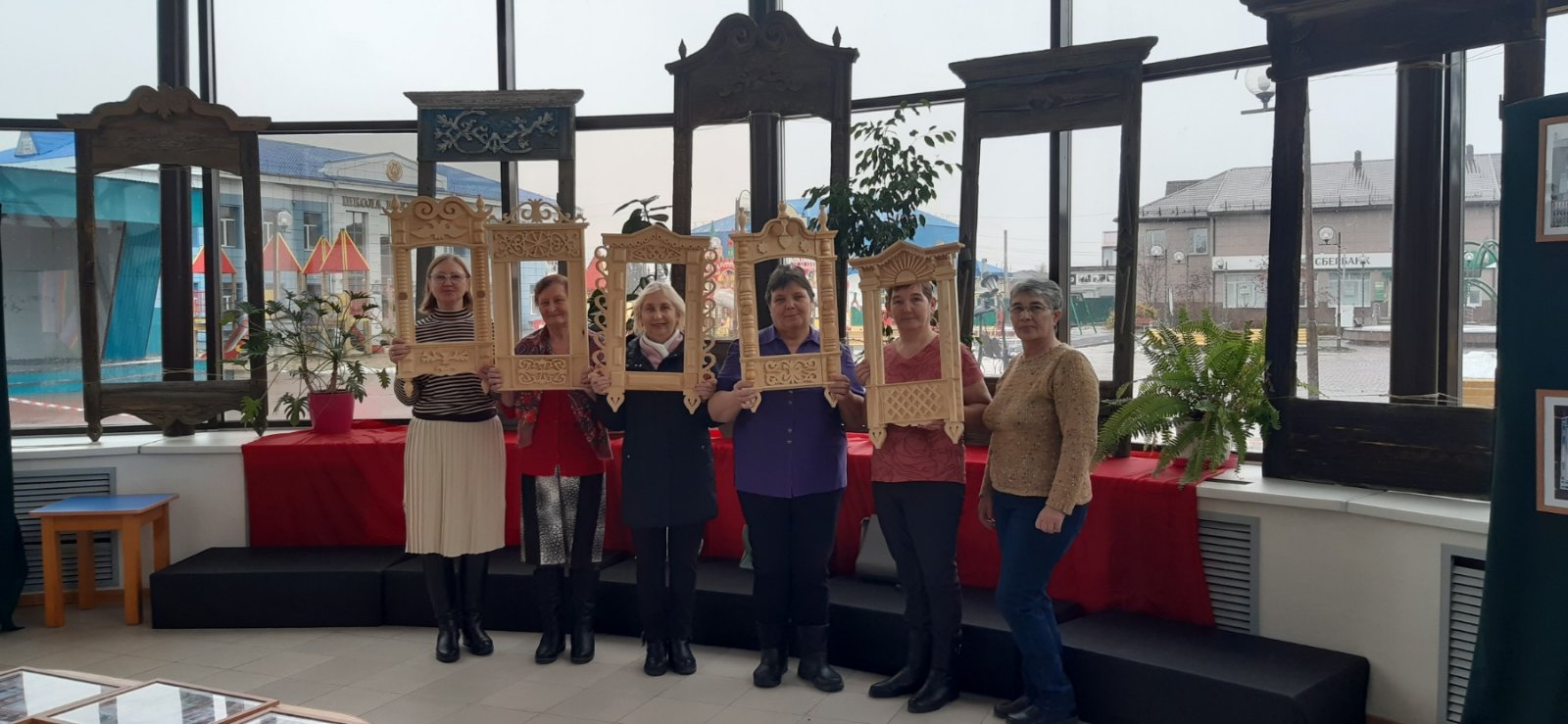 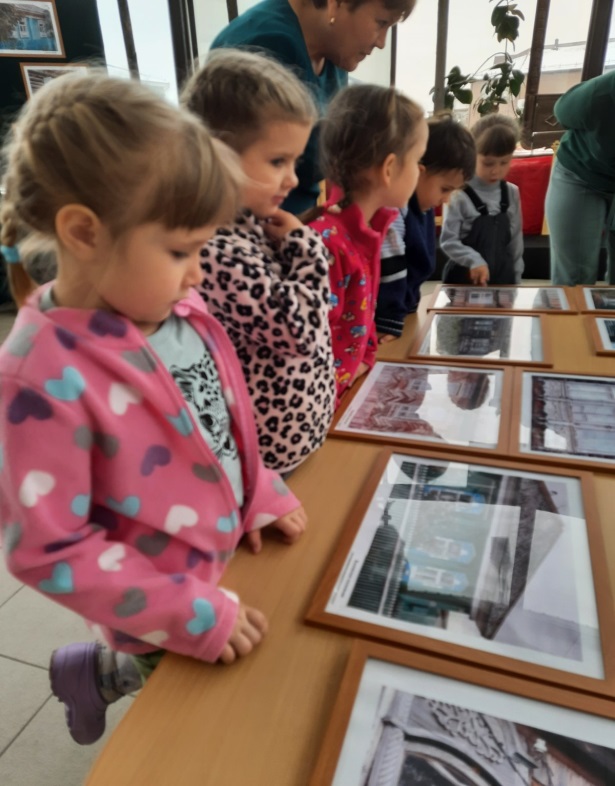 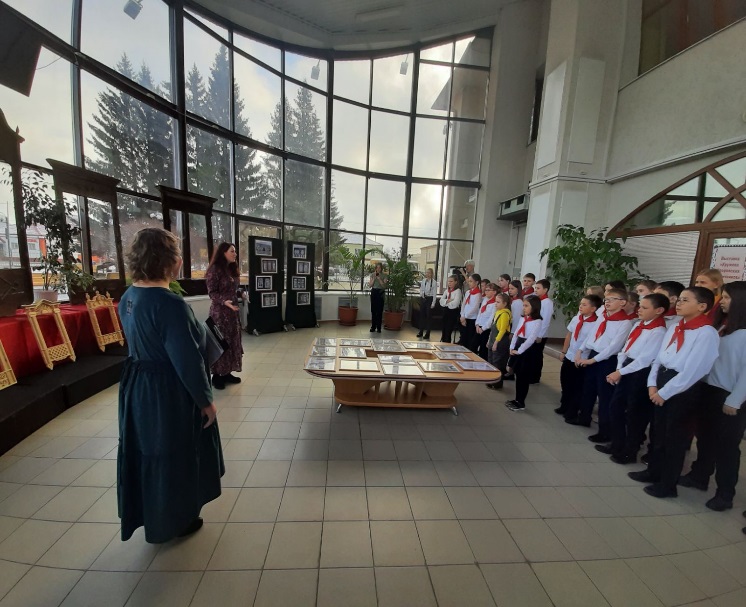 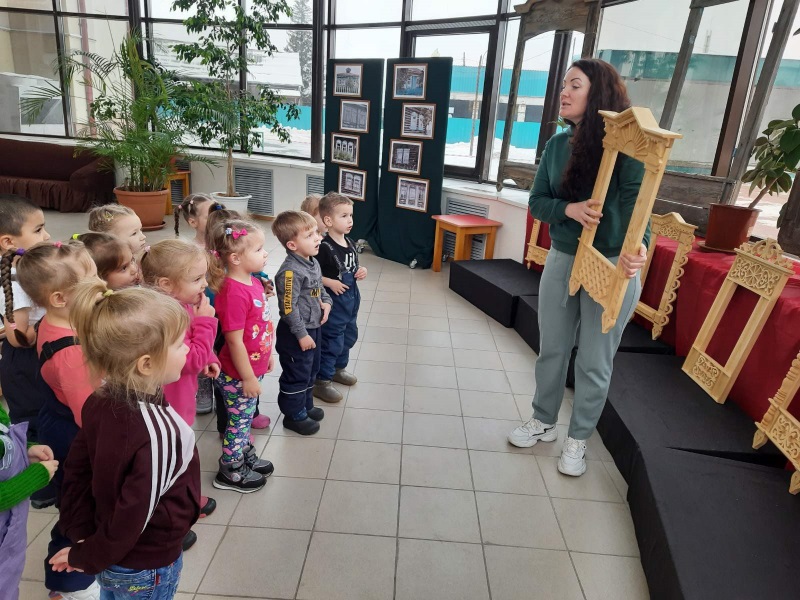